Американский художник Дональд Золан(Donald Zolan)
Изображения детей художниками 
  на   картинах вызывают у  людей огромную бурю эмоций….
Воспитатель МБДОУ «ДДС №21»
Трапезникова Г.А.
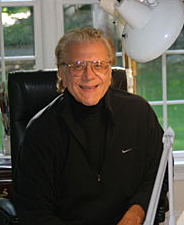 Американского художника Дональда Золана 
(Donald Zolan) можно назвать одним из самых добрых, позитивных и чувственных современных живописцев.
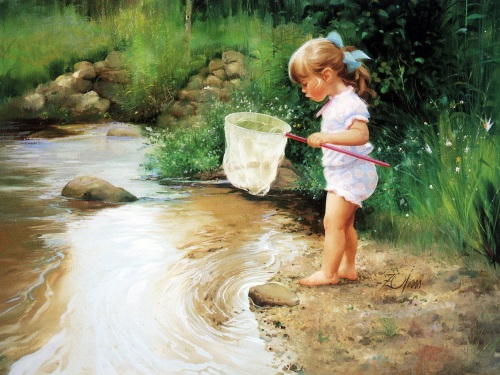 Его  рисунки  наполнены  любовью
 и  светом.
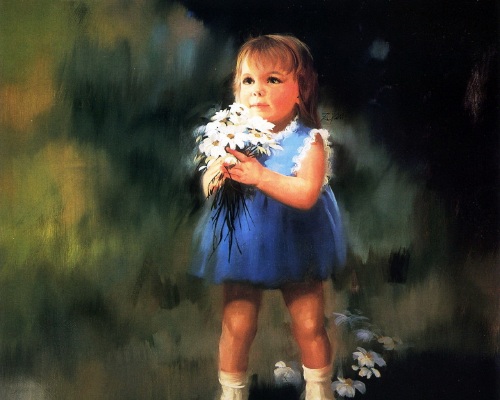 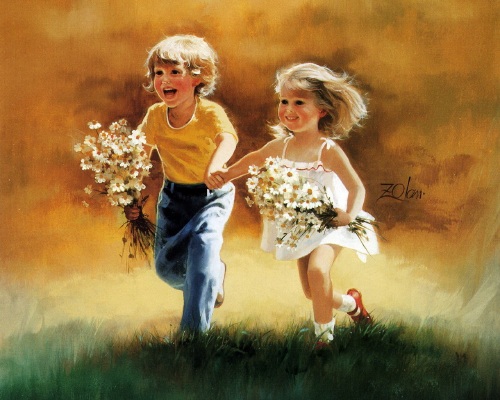 Радость и любовь, мгновения счастья истинного и невинного, эпизоды беззаботного детства отражены на картинах Дональда  Золана
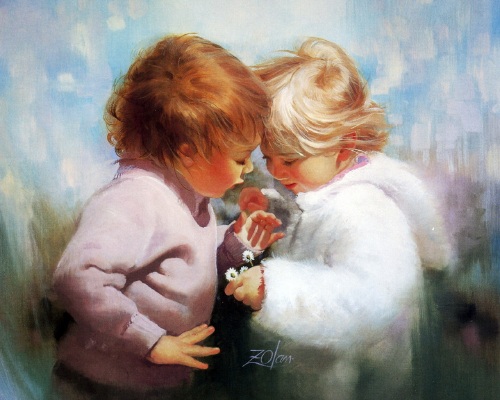 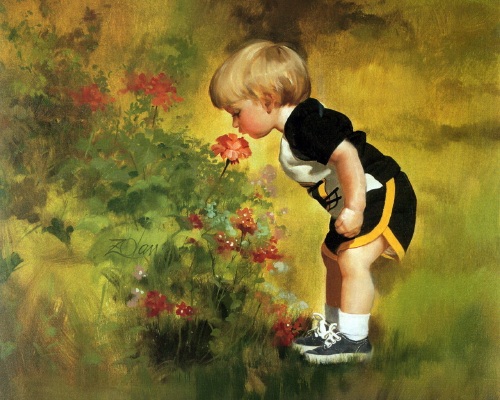 Он часто использует свет в своих картинах, потому что у маленьких детей все эмоции светлые и чистые. Радость, надежда, вера - основные чувства его работ
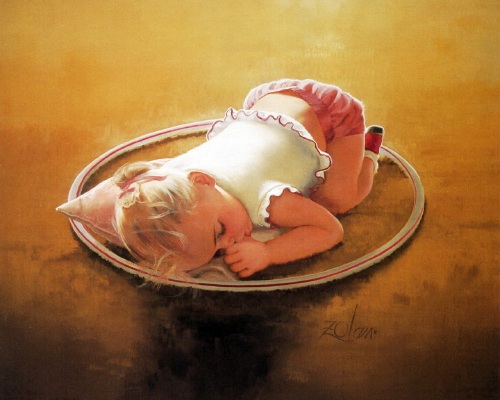 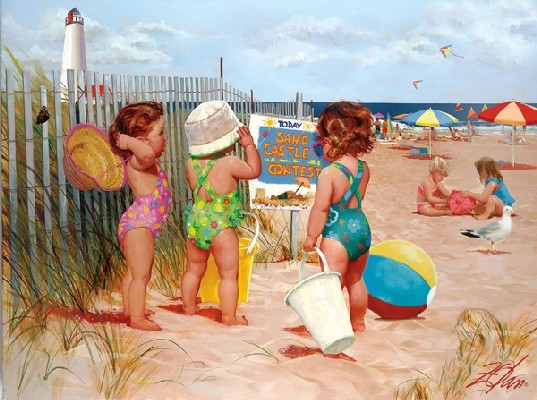 Те, у кого есть дети, прекрасно знают, как сложно поймать маленького ребенка в удачный кадр. А уж о том, чтобы заставить «цветок жизни» позировать перед художником, об этом не может быть и речи! Но картины очень реалистичны, вплоть до летних сандаликов на ножках ребенка.
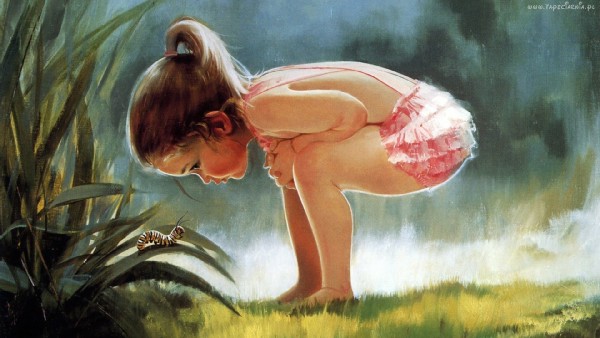 Кто живет в траве?
 Какое удивительное создание!!!!!!!!
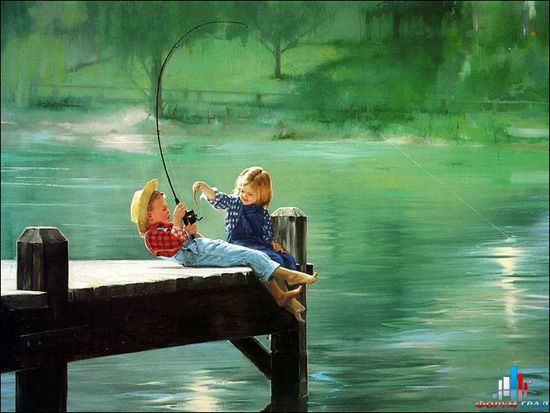 Художнику волшебным образом удается создавать умиротворяющие, полные спокойной радости картины, главными героями которых являются дети
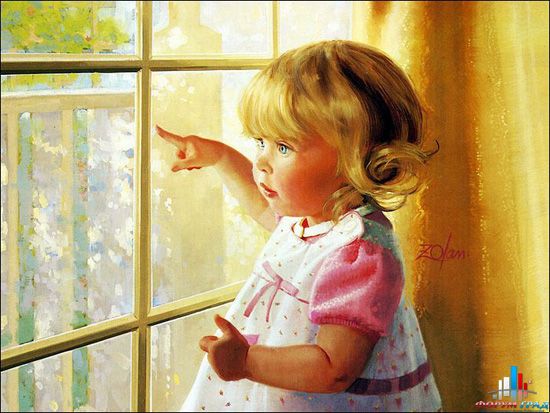 Дональд - художник в пятом поколении
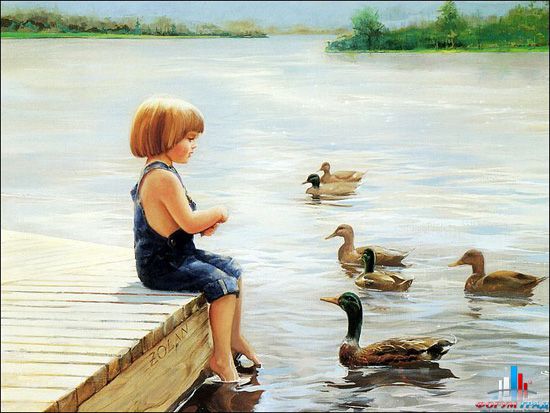 Родился  художник в 1937 году.
 Его родители продали мебель из столовой и превратили комнату в изостудию
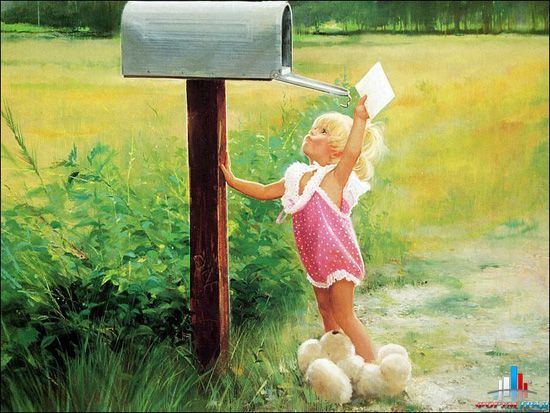 В 13 лет выиграл престижный Чикагский конкурс, где премией была стипендия одного из художественных вузов города. 
С тех пор Дональд Золан не расстается с мольбертом и… детством
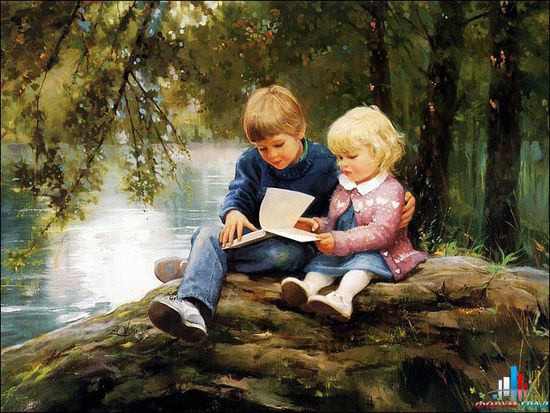 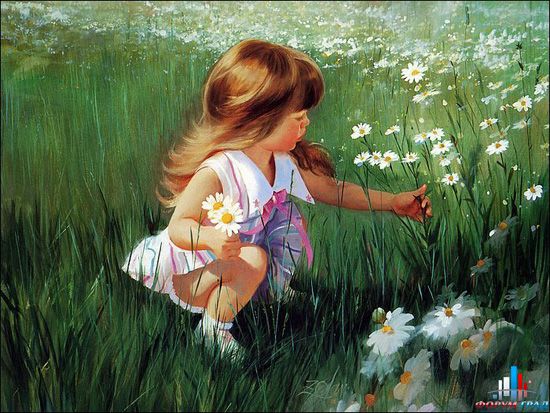 Поле ромашек. 
 Кто из вас не любовался такой красотой?
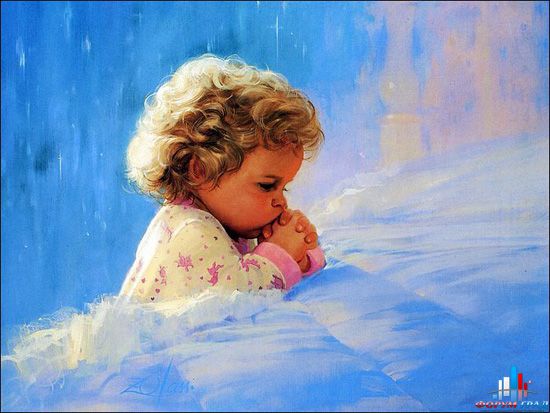 После окончания  Американской академии изящных искусств в Чикаго  работал иллюстратором. Открывает собственную галерею в Нантаке.
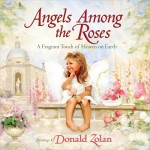 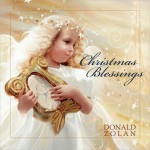 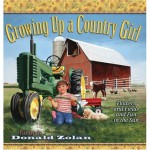 Его работы появились на коллекционных предметах: тарелках, куклах, фигурках. 
А также на поздравительных открытках, альбомах, календарях и различных украшениях
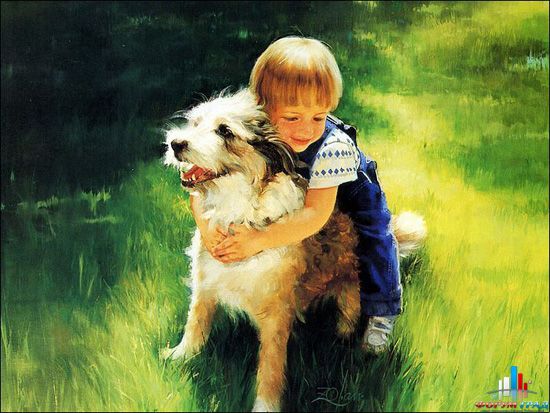 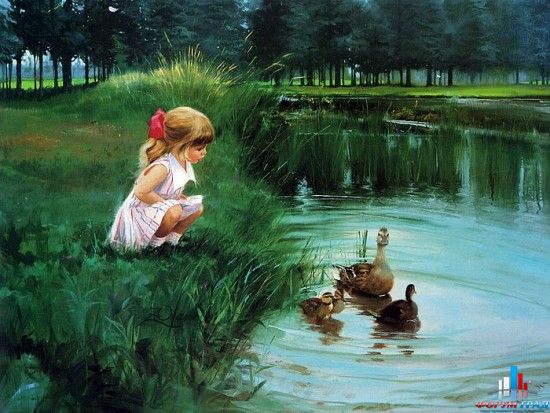 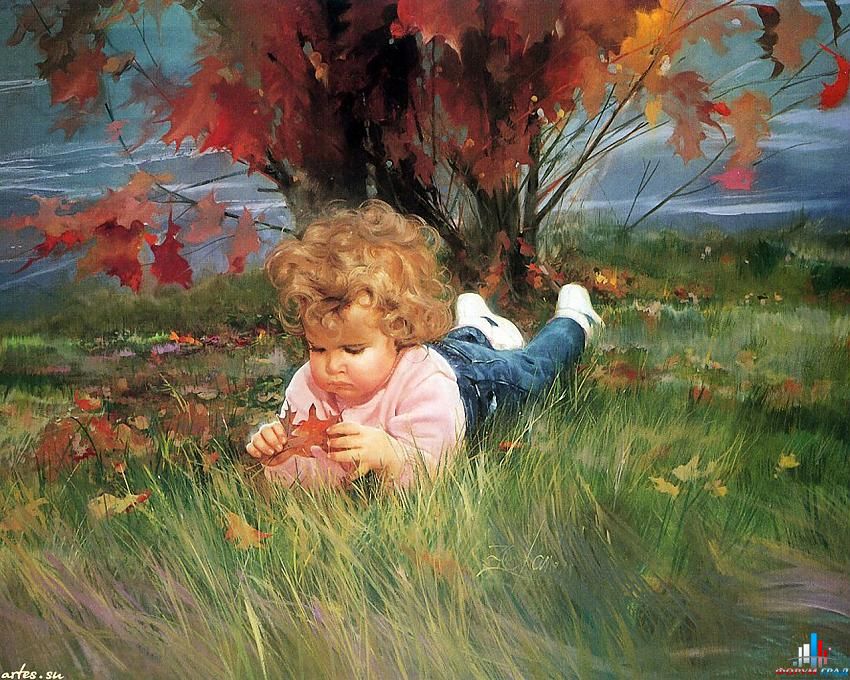 Самые любимые всеми  произведения-картины с детьми, в которых он отражает свои детские впечатления о его счастливом детстве
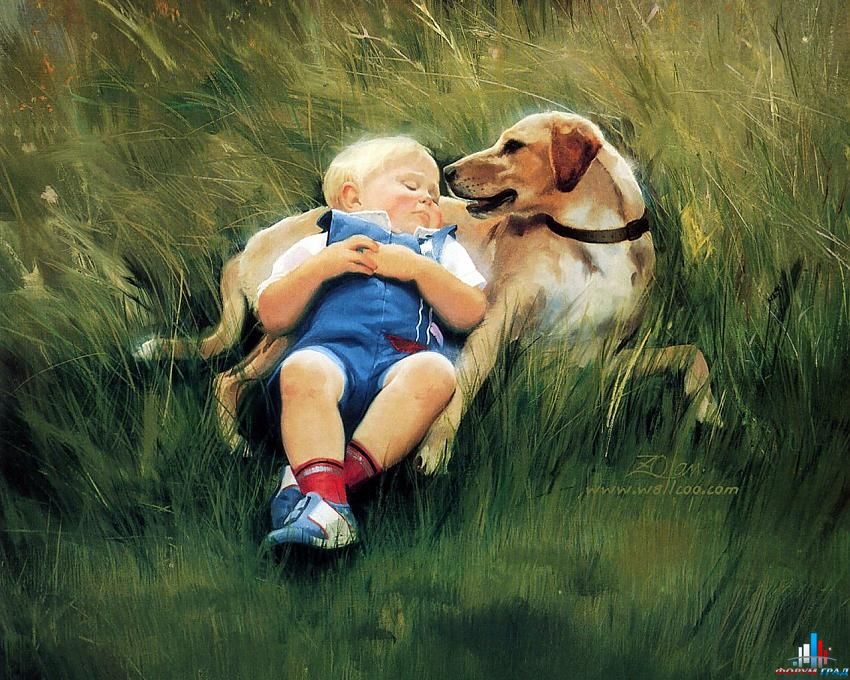 Творчество Золана разжигает ностальгию по тому времени, когда семейные ценности были превыше всего, и жизнь казалась такой простой
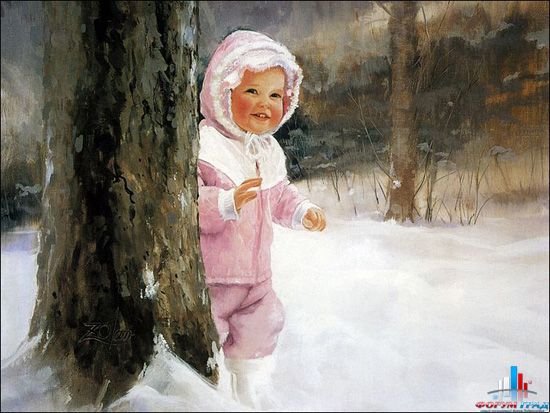 "Я люблю маленьких детей, как загораются их глаза, с волнением, как они пробуждаются к окружающему их миру. Это чудесное время жизни, заполненное удивлением. 
Время, когда каждое новое открытие является магическим моментом".
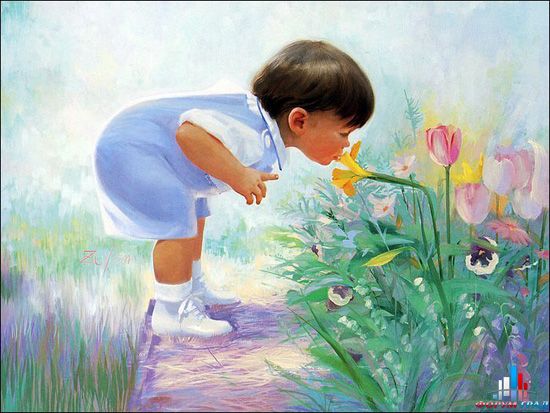 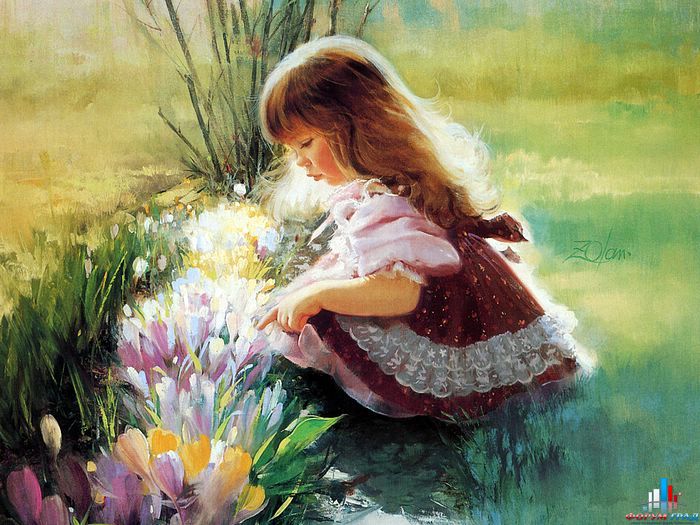 Картины Дональда Золана сегодня имеют лицензию в 30 международных компаниях по всему миру. В 2008 году он стал членом в престижном Нью-Йоркском Обществе иллюстраторов. 
Скончался художник 20 июля 2009 года в Скоттсдейл, штат Аризона. 
Дональда Золана будут любить и помнить вместе с его женой, Дженнифер Золан, которая была для него лучшим другом и спутницей по жизни в течении 25 лет. 
 У художника  осталось двое детей от предыдущего брака.